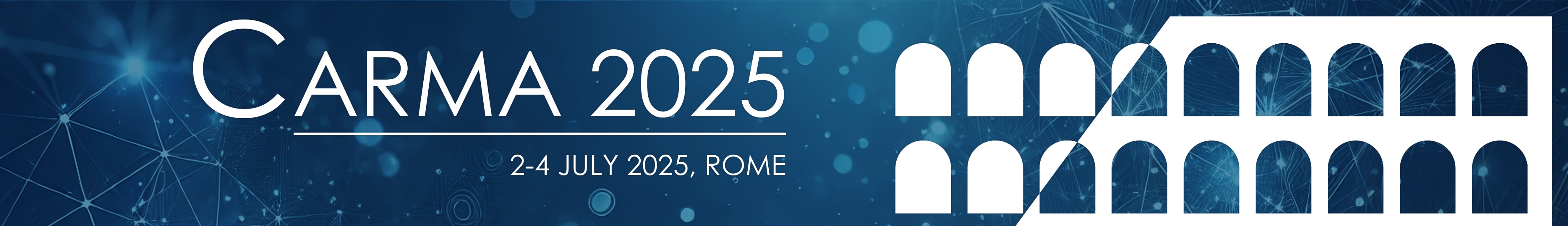 Title
Name Surname
Affiliation
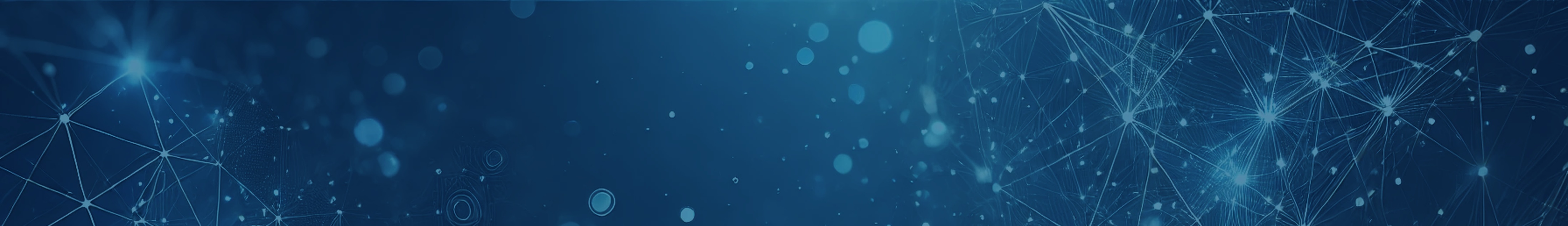 Title
Text
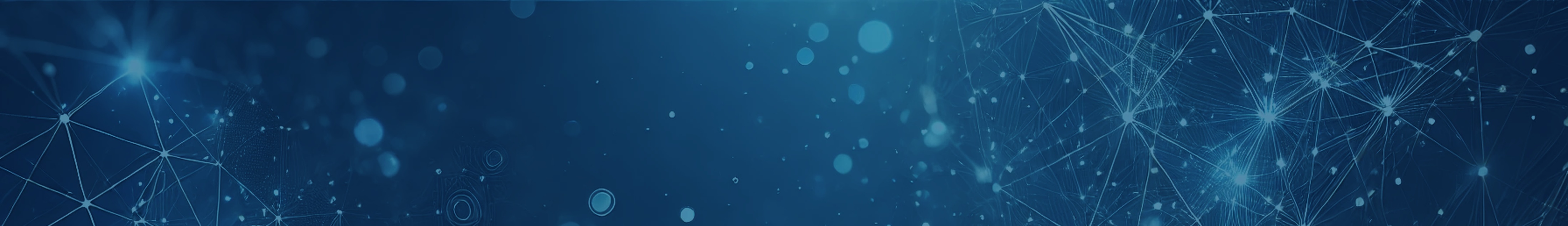